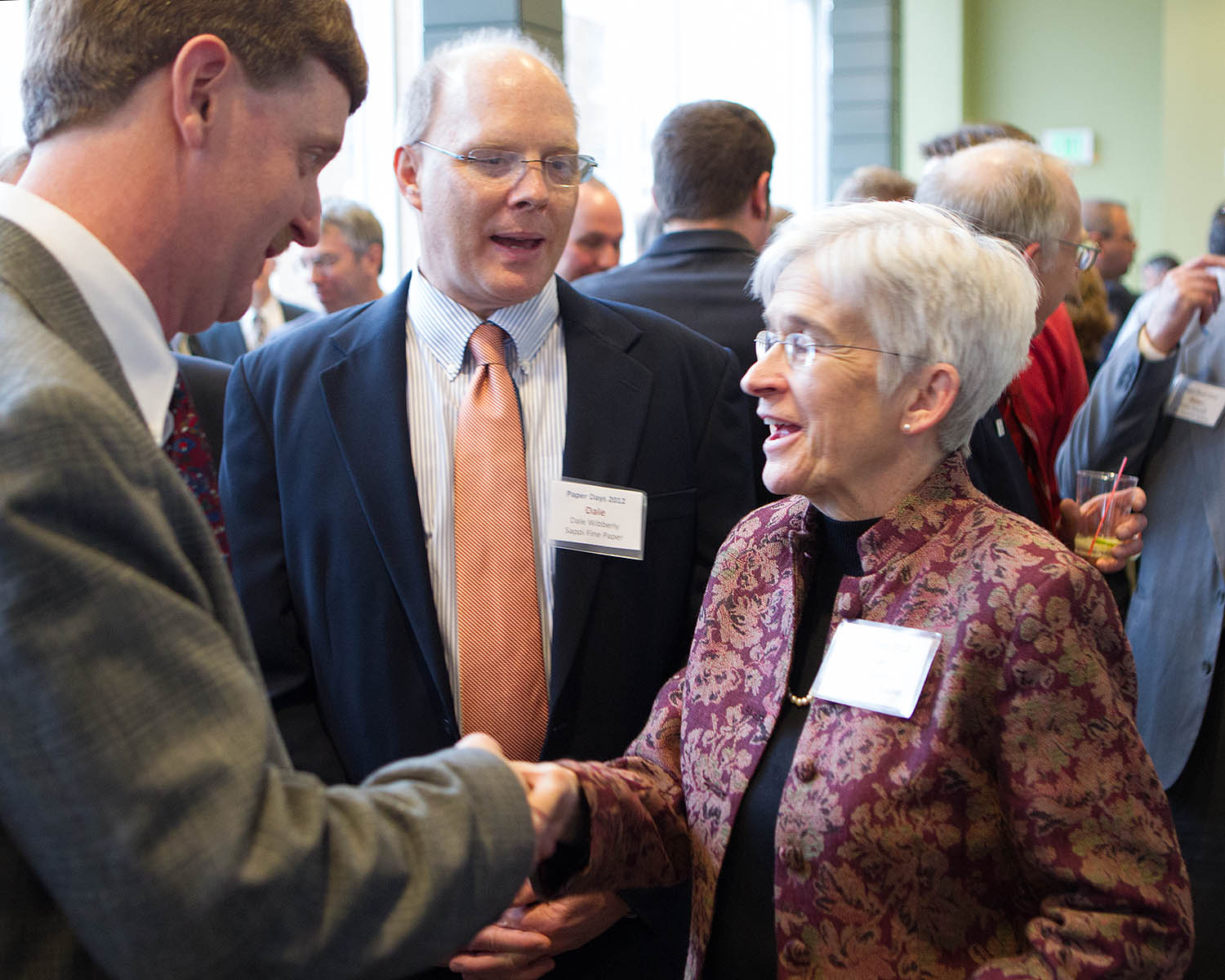 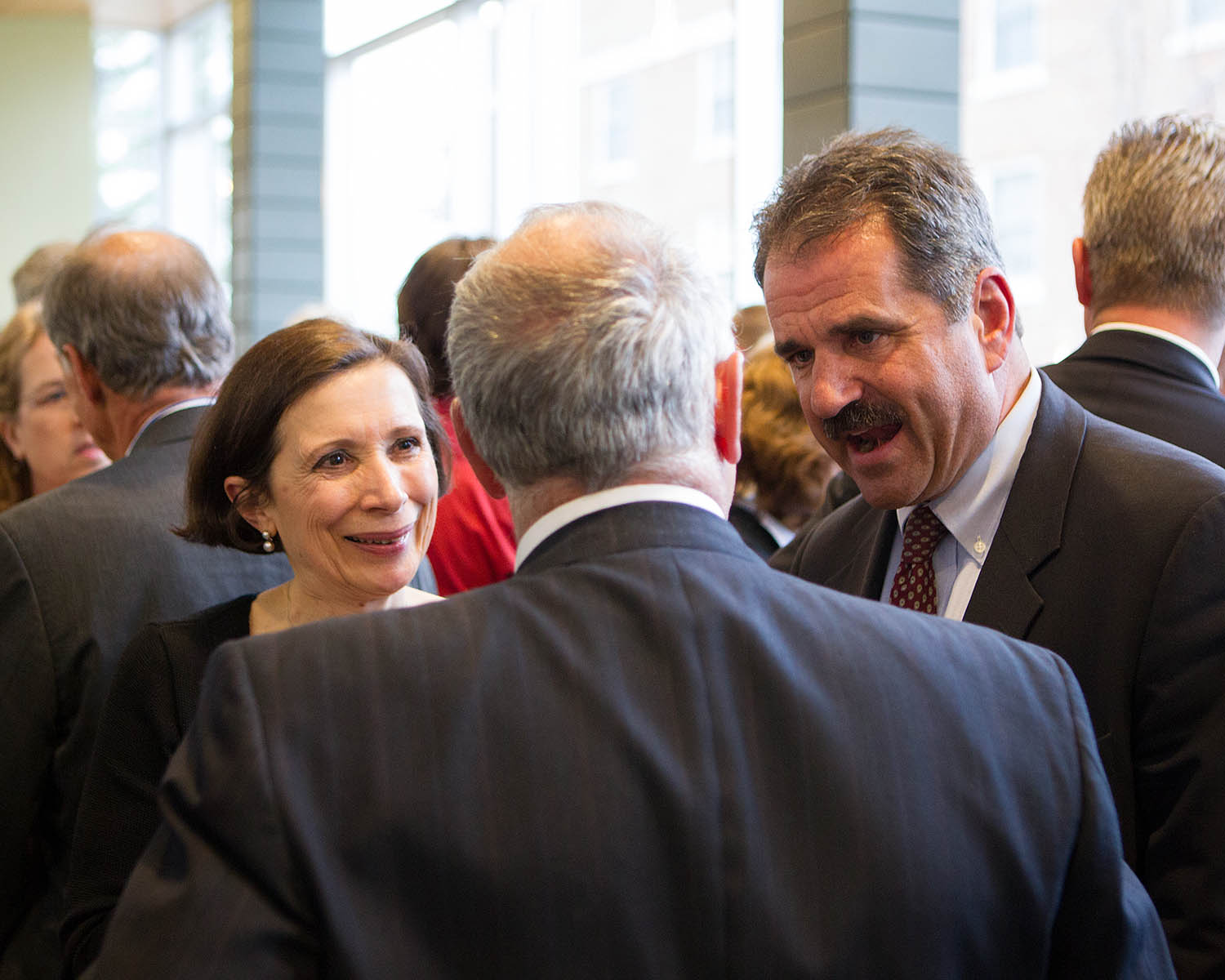 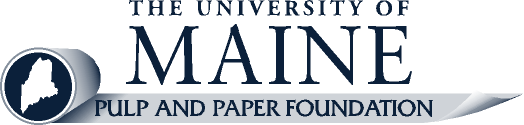 DONORS   ● STUDENTS   ●  INDUSTRY   ●  UMAINE
A True Partnership serving the University, the Pulp and Paper Industry, and Students by providing a constant supply of Top Quality Engineers to the Pulp and Paper Industry and its Suppliers
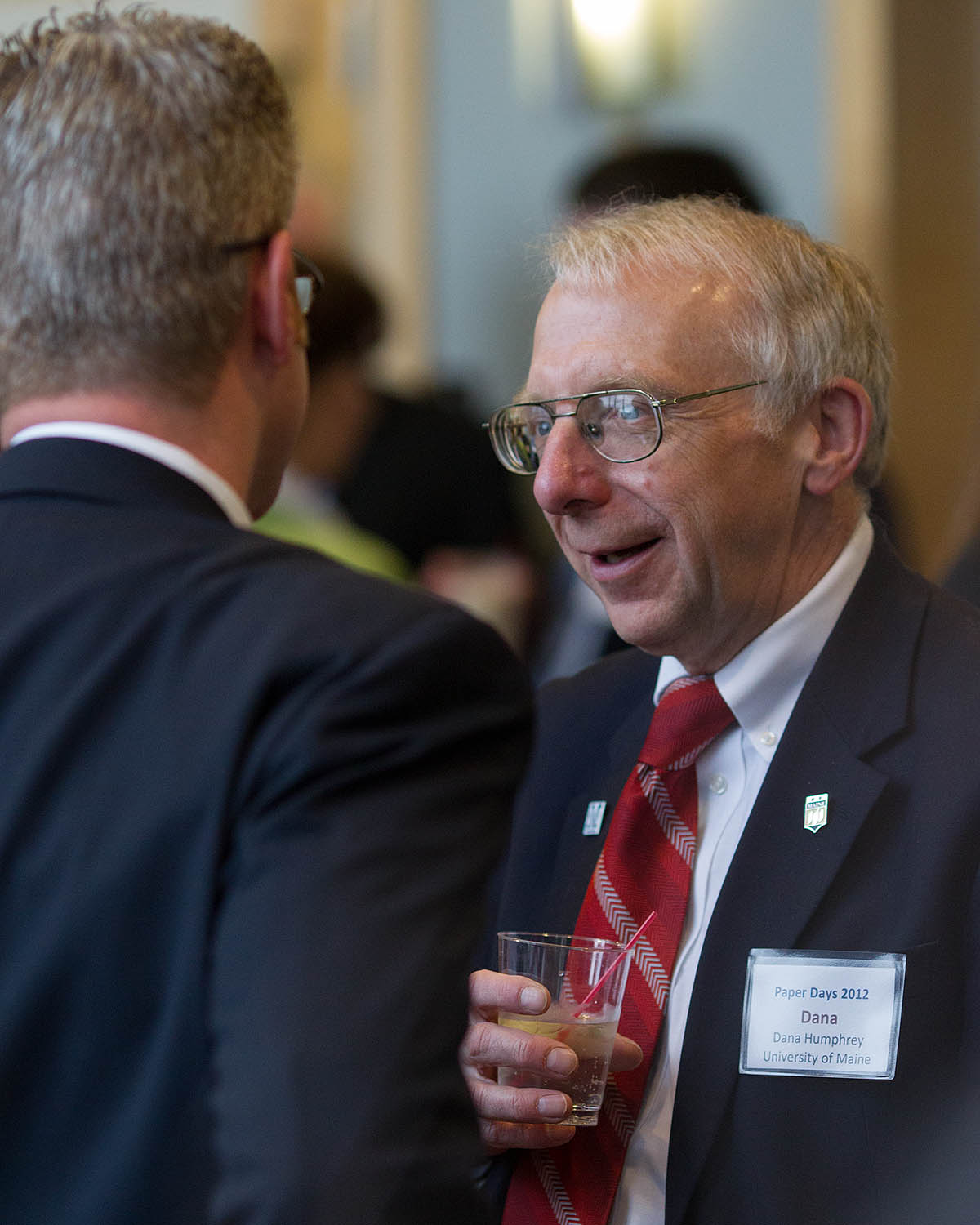 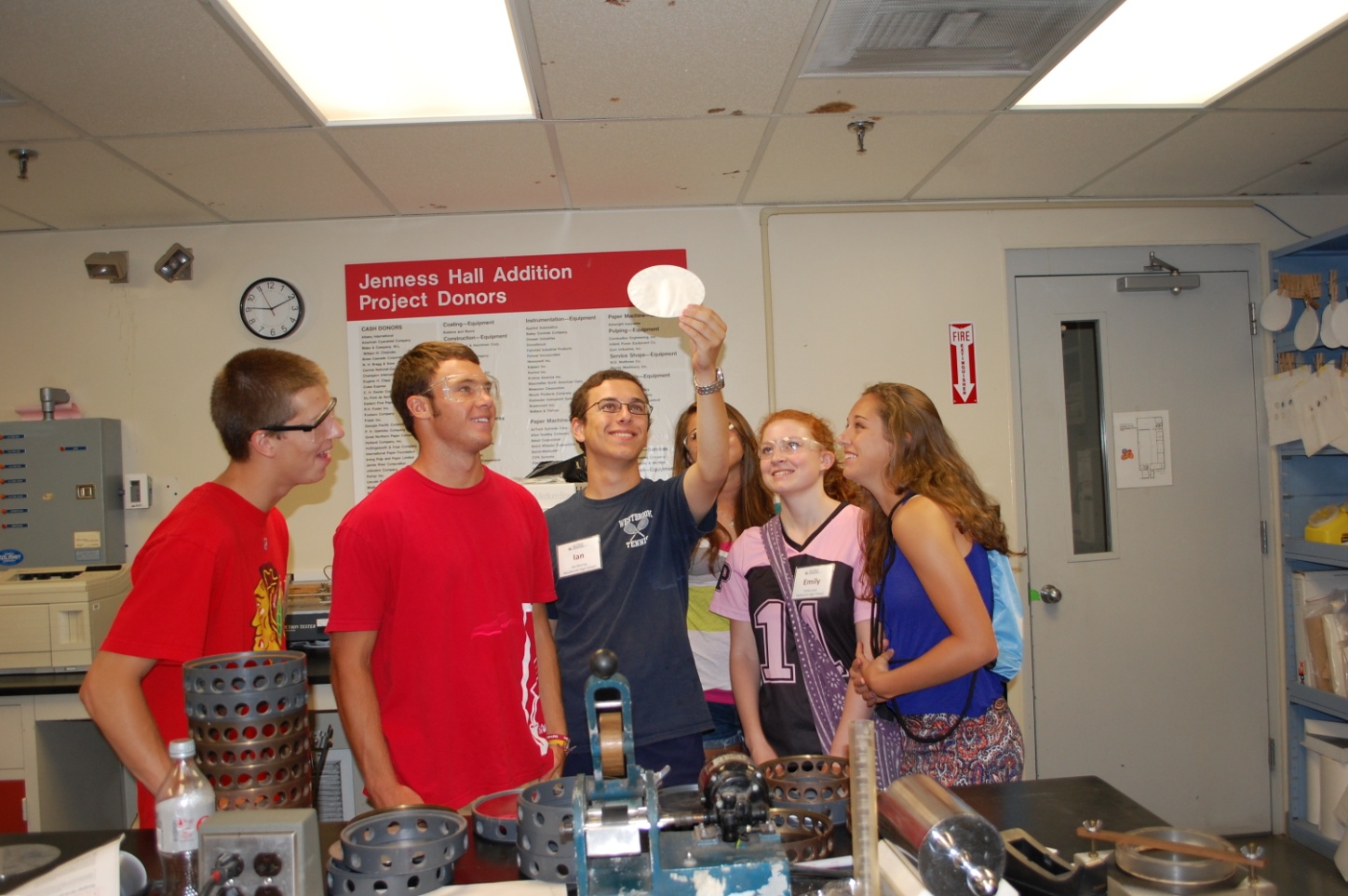 DONORS	        STUDENTS                         P&P INDUSTRY                  UNIVERSITY
Consider Engineering
 Scholarships
 Chinn Seminars
 Networking
 Resume Visibility
 Career Placement
 Career and Resume’ Help
 Co-ops/Internships
 Experience
 Built in References
 Enhanced Resume’
Recognition & Visibility
 Networking
 One Stop University Access
 Access to Research
 Access to Technology
 Exclusive Resume Access
 A Supply of Engineers with:
 Top Grades
 Leadership Skills
 Communication Skills
 Co-op/Intern Experience
Scholarships
 Networking
 Recruitment
 ABET Support
 Curriculum Guidance
 Support for Maine’s 
   Economy
 Financial Support For
 Professors
 Computers
 Grad Students
Opportunity to Give Back
 A Way to Say Thank You
 Lifetime Foundation Membership
 Mentor and Communicate 
   with Students
 Yearly Thank You From 
   Your Student 
 Create a Lasting  Tribute with an
   Endowed Gift
 Memorial
 Honor a Loved One
 Honor a Professor
 Say Thank You for a Career
Consider Engineering – Scholarships -  Paper Days  -  Chinn Seminars - Co-op/Internships
3
# of 1st year PPF Scholarship Applicants
4
Key Project/Events/Activities
Fall Scholarship Banquet – Industry members hand our the checks to co-op students
Scholarship selection – industry panel interview chose High school seniors via SKYPE
Paper Days event – 360 attend
Industry Representatives attend HS awards ceremonies to award scholarships
Mini Paper Days event at a mill location
Consider Engineering – 102 students attend UMaine for 4 days
Other Recent Activities
Hired ½ time fund Raiser
Started $2,000,000 endowment campaign
Changed financial manager
Modified scholarship from full tuition to 4 scholarships at full tuition and 20-24 scholarships at $3,500/semester
Completed 5 year strategic plan – will vote changes in bylaws shortly as a result.
The Future
A changing industry with a continuing need for quality engineers.